HEART TRANSPLANTATION
Overall
2013
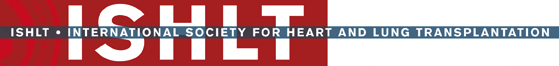 JHLT. 2013 Oct; 32(10): 951-964
Adult and Pediatric Heart TransplantsNumber of Transplants by Year
NOTE: This figure includes only the heart transplants that are reported to the ISHLT Transplant Registry. As such, the presented data may not mirror the changes in the number of heart transplants performed worldwide.
2013
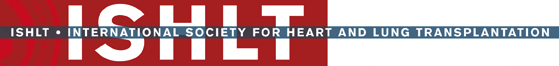 JHLT. 2013 Oct; 32(10): 951-964
Adult and Pediatric Heart TransplantsNumber of Transplants by Year and Location
NOTE: This figure includes only the heart transplants that are reported to the ISHLT Transplant Registry. As such, the presented data may not mirror the changes in the number of heart transplants performed worldwide.
2013
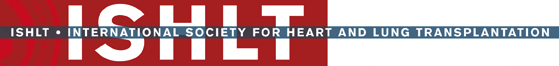 JHLT. 2013 Oct; 32(10): 951-964
Adult and Pediatric Heart TransplantsAverage Center Volume (Transplants: January 2006 – June 2012)
2013
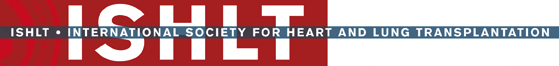 JHLT. 2013 Oct; 32(10): 951-964
Adult and Pediatric Heart TransplantsRecipient Age by Year of Transplant
2013
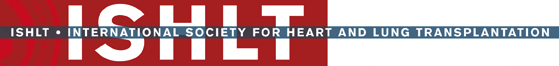 JHLT. 2013 Oct; 32(10): 951-964
Adult and Pediatric Heart TransplantsMedian Recipient Age by Location
2013
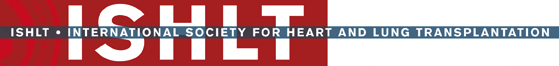 JHLT. 2013 Oct; 32(10): 951-964
Adult and Pediatric Heart TransplantsDonor Age by Year of Transplant
2013
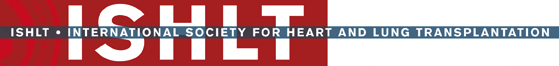 JHLT. 2013 Oct; 32(10): 951-964
Adult and Pediatric Heart TransplantsMedian Donor Age by Location
2013
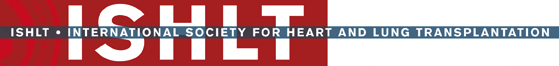 JHLT. 2013 Oct; 32(10): 951-964
Adult and Pediatric Heart TransplantsRecipient Age Distribution By Era
2013
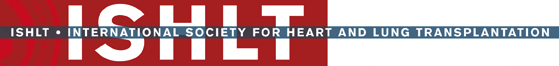 JHLT. 2013 Oct; 32(10): 951-964
[Speaker Notes: The age distribution of heart transplant recipients was compared between the eras using a chi-square test. A significant p-value means that at least one of the groups is different than the others but it doesn’t identify which group it is.]
Adult and Pediatric Heart TransplantsDonor and Recipient Age (Transplants: January 2006 – June 2012)
2013
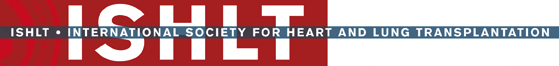 JHLT. 2013 Oct; 32(10): 951-964
Adult and Pediatric Heart TransplantsDonor and Recipient Age (Transplants: January 2006 – June 2012)
2013
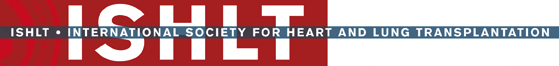 JHLT. 2013 Oct; 32(10): 951-964
Adult and Pediatric Heart TransplantsRecipient Age Distribution by Location  (Transplants: January 2006 – June 2012)
Recipient age (years): mean/median
      Europe = 46/51
      North America = 45/52
      Other = 43/48
2013
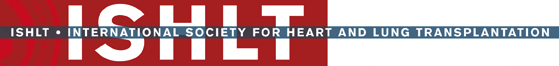 JHLT. 2013 Oct; 32(10): 951-964
[Speaker Notes: Transplants with unknown donor age were excluded from this tabulation.]
Adult and Pediatric Heart TransplantsDonor Age Distribution by Location  (Transplants: January 2006 – June 2012)
Donor age (years): mean/median:
      Europe = 38/41
      North America = 28/26
      Other = 31/28
2013
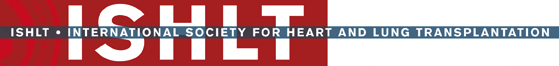 JHLT. 2013 Oct; 32(10): 951-964
[Speaker Notes: Transplants with unknown donor age were excluded from this tabulation.]
Adult and Pediatric Heart TransplantsDonor and Recipient Age (Transplants: January 2006 – June 2012)
2013
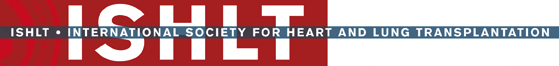 R2 = 0.24, p < 0.0001
JHLT. 2013 Oct; 32(10): 951-964
[Speaker Notes: R2 - squared Pearson correlation coefficient.]
Adult and Pediatric Heart TransplantsKaplan-Meier Survival(Transplants: January 1982 – June 2011)
N = 103,299
N at risk at 26 years = 117
2013
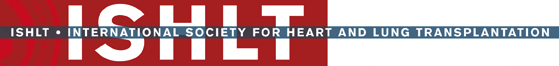 JHLT. 2013 Oct; 32(10): 951-964
[Speaker Notes: Survival was calculated using the Kaplan-Meier method, which incorporates information from all transplants for whom any follow-up has been provided.  Since many patients are still alive and some patients have been lost to follow-up, the survival rates are estimates rather than exact rates because the time of death is not known for all patients.  Therefore, 95% confidence limits are provided about the survival rate estimate; the survival rate shown is the best estimate but the true rate will most likely fall within these limits.

The median survival is the estimated time point at which 50% of all of the recipients have died.  The conditional median survival is the estimated time point at which 50% of the recipients who survive to at least 1 year have died.  Because the decline in survival is greatest during the first year following transplantation, the conditional survival provides a more realistic expectation of survival time for recipients who survive the early post-transplant period.]